Griechische Landschildkröte
von Elisa Kunz
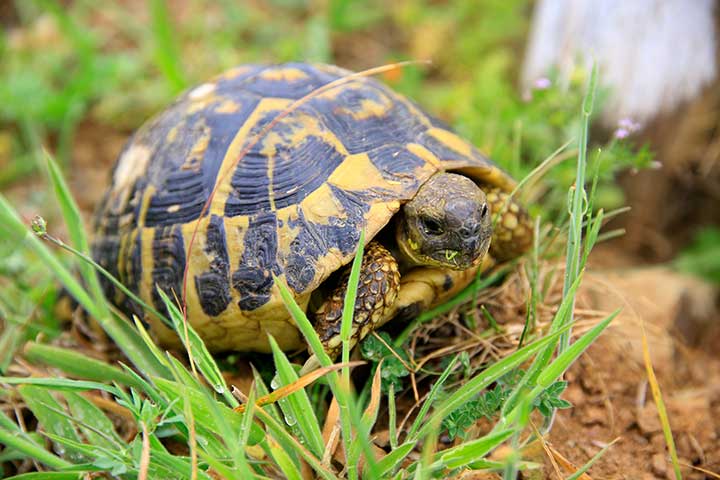 Art: SchildkröteUnterart: Griechische Landschildkröte
Weitere Unterarten:
Lederschildkröte
Australische Suppenschildkröte 
Karettschildkröte
Grüne Meeresschildkröte
Bastardschildkröte
Pazifische Bastardschildkröte
Wo kommt sie vor?
Griechenland
Italien
Südfrankreich
Mittelmeerraum (weil es dort besonders warm ist)
und natürlich bei uns Sausenheim (am Finkenbach 2)
Das Aussehen
Größe: 15 bis 28 cm groß
Panzer
Schuppen an Kopf und Beinen
Augen
Schwanz
Nase
Ohren
Mund
Krallen
Gewicht: bis zu 3 kg schwer
Die Besonderheiten
Leben seit über 250.000.000 Jahren auf der Erde
Kopf und Beine ein- und ausziehen
hat Muster auf dem Panzer
der Panzer besteht aus Knochen
sie ist sehr langsam
Winterschlaf
klettern gut
keine Säugetiere
Sie sind Reptilien und werden aus dem Ei geboren
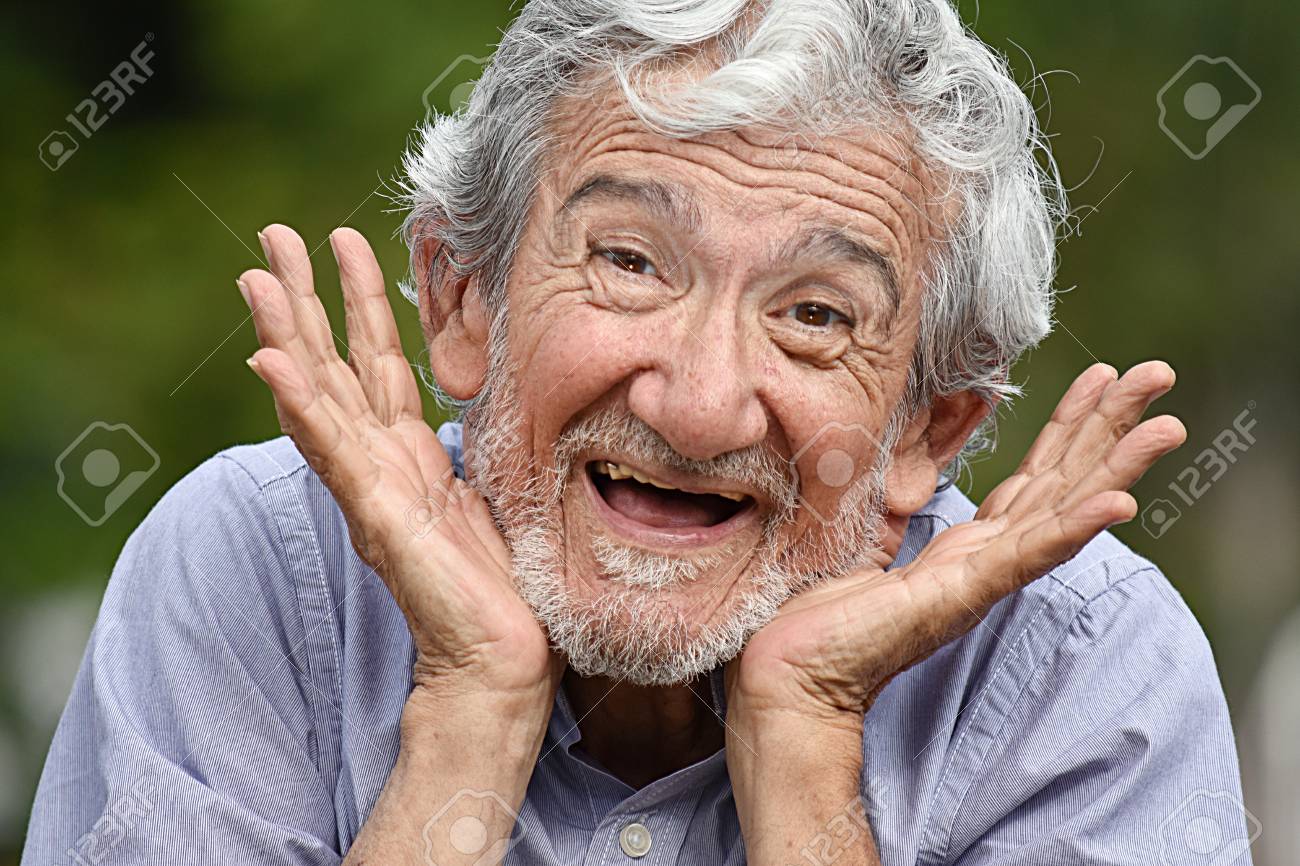 Wie alt kann die griechische Landschildkröte werden?
bis zu
100 Jahre
alt
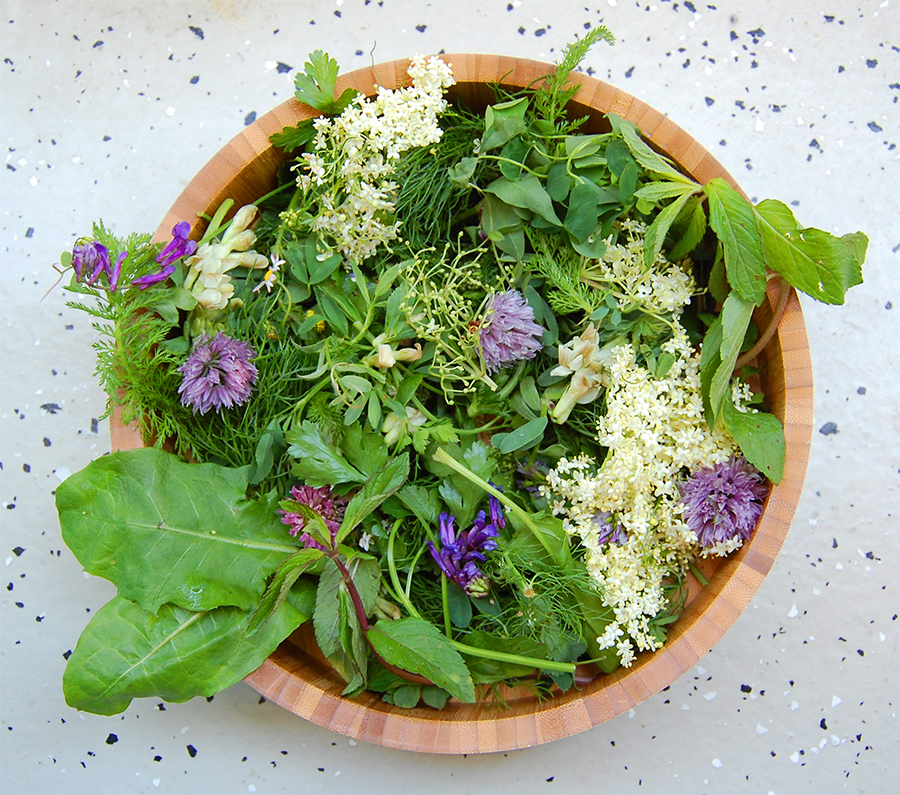 Die ErnährungWas isst die Schildkröte eigentlich?
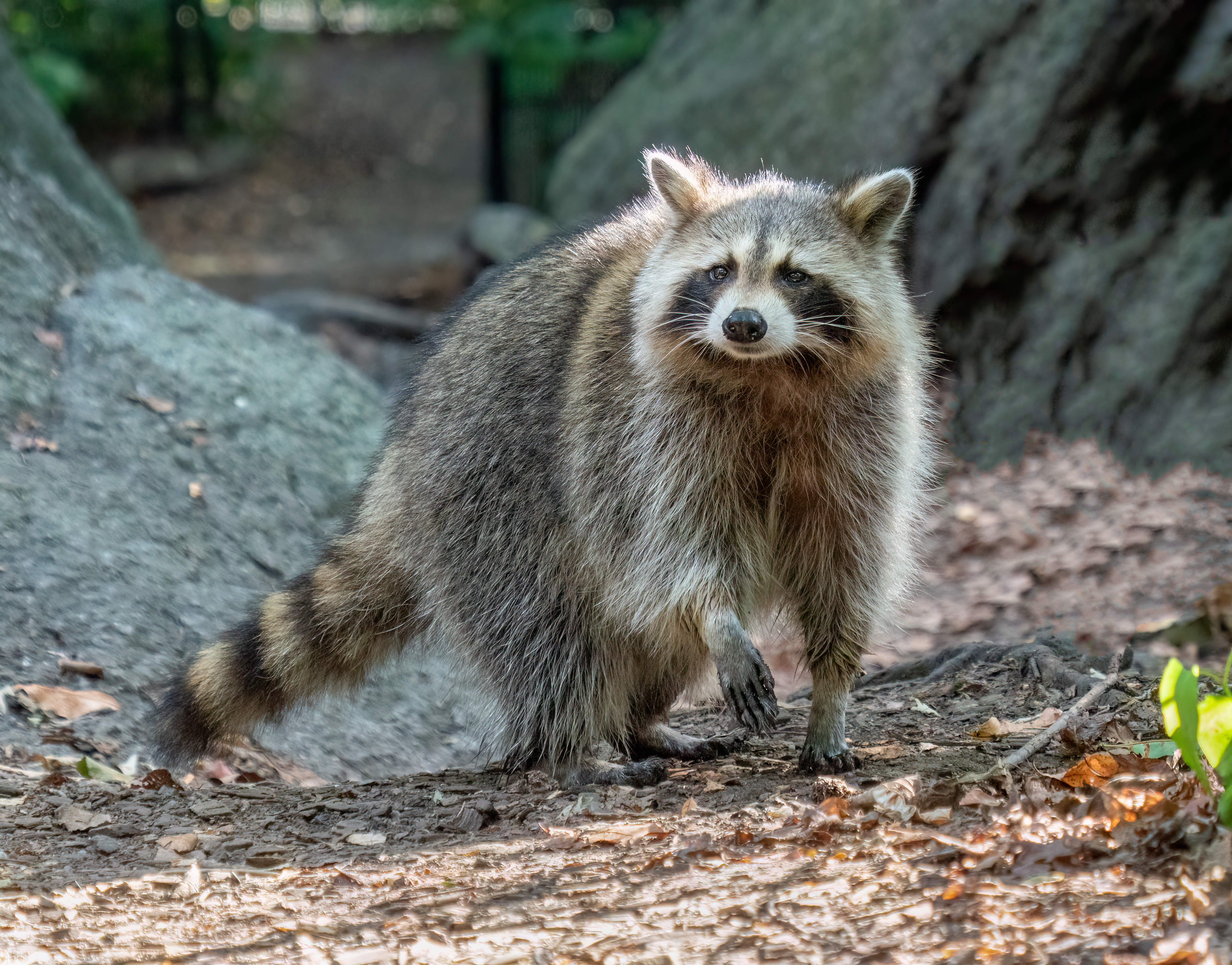 Die FressfeindeWas sind Fressfeinde?
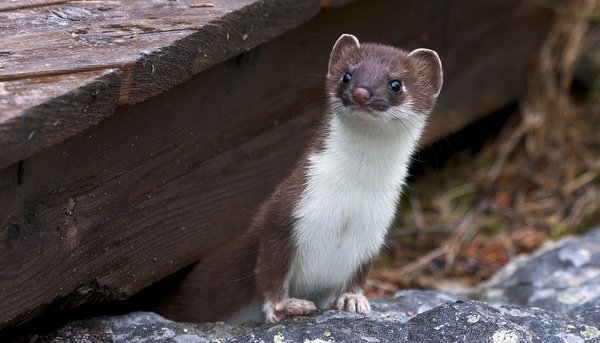 Wie und wo leben sie am liebsten?
Sie leben am liebsten im Freigehege/ Garten
Sie verstecken sich gerne unter Steinen und Pflanzen
Sie liegen gerne in der Sonne
Warum habe ich sie mir ausgesucht?
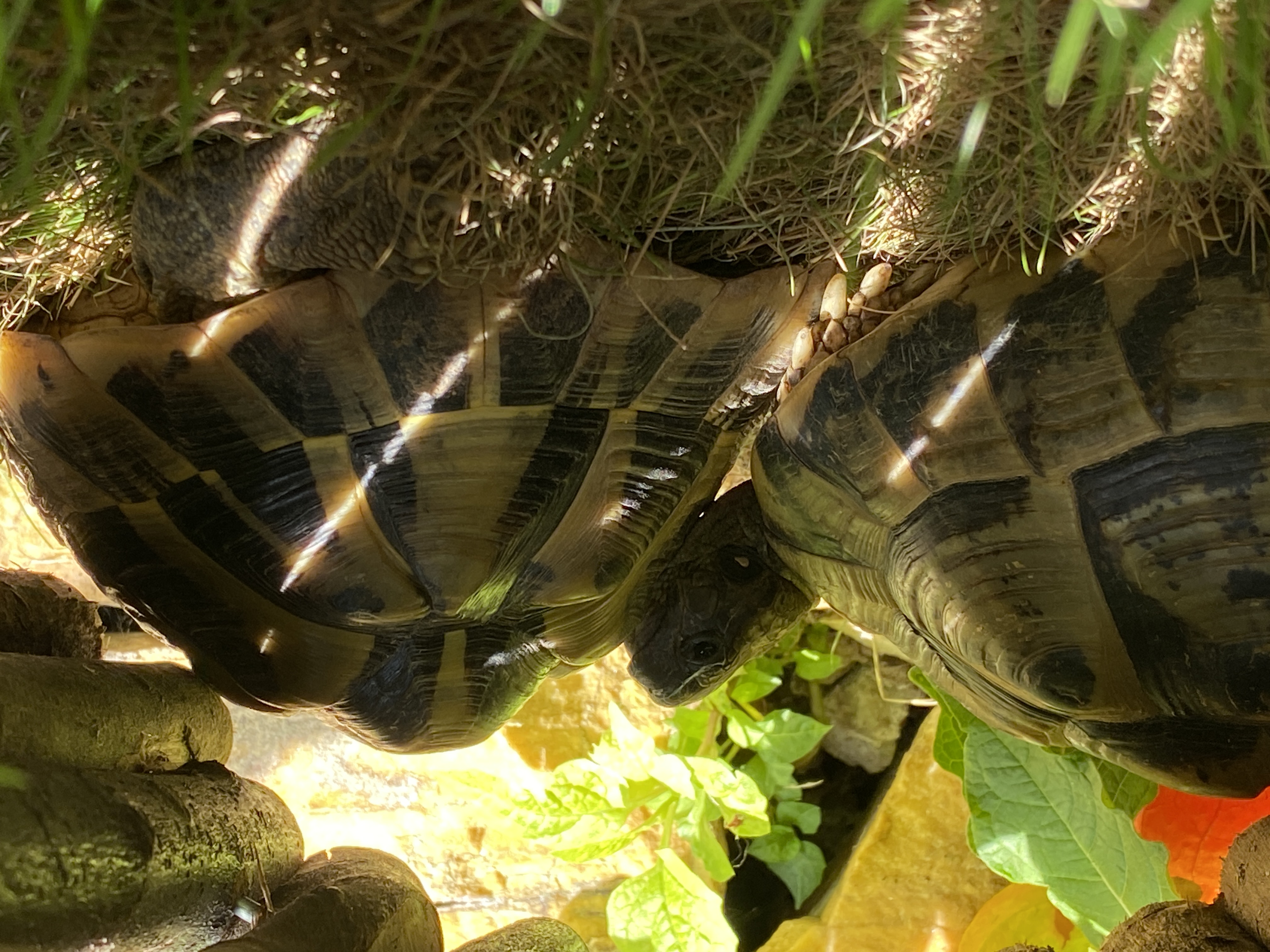 Vielen Dank!Fragen?